Доктор Айболит:
«Если хочешь 
быть здоровым…»
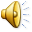 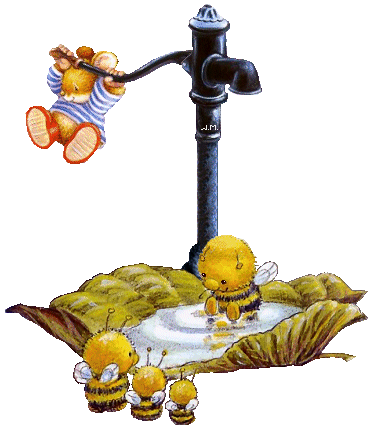 ОТВЕТ
З
У
Б
Ы
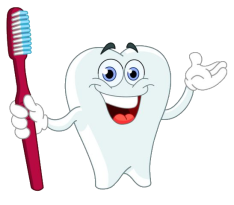 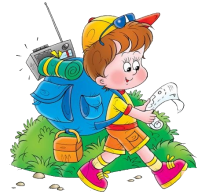 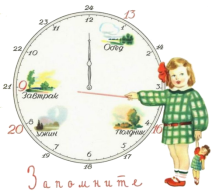 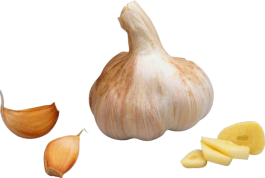 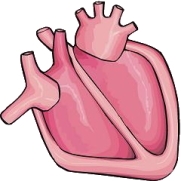 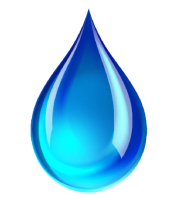 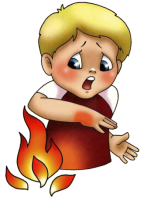 С
Е
Р
Д
Ц
Е
О
Ж
О
Г
Т
У
Р
И
С
Т
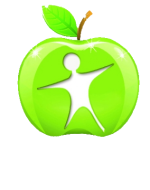 Ч
Е
С
Н
О
К
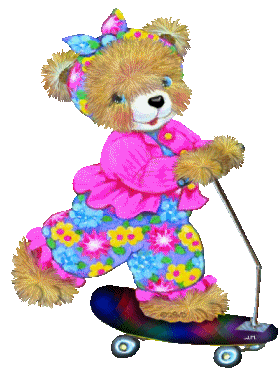 В
О
Д
А
Меня пьют,
меня льют,
всем нужна я,
кто я такая?
Разгрызёшь стальные трубы,
если часто чистишь…
Травма, которую может 
получить человек при
неосторожном 
обращении с огнём
Любит по лесу гулять,
в палатке спать и
костёр разжигать
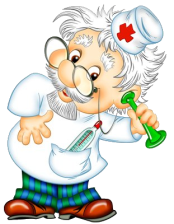 Маленький, горький,
луку брат
Распорядок дел
в течении дня
Не часы,
а тикает
Ь
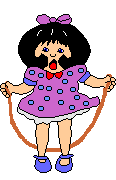 Р
Е
Ж
И
М
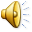